Servicesgrade 9 lesson 4
By Kuchakzadeh
www.t.me/kuchakzadeh
www.prospectpowerpoints.blog.ir

1398
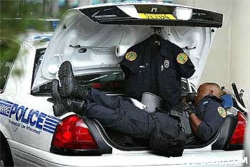 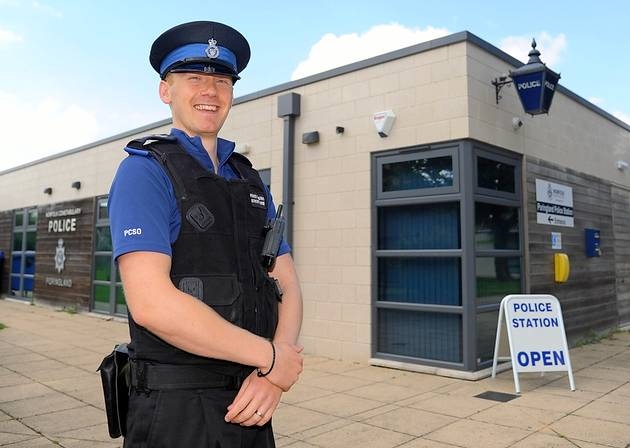 Who
is  he?
When
does he go to work?
He is a policeman.
He usually works on shifts.
Where
does he work?
He works at a police station.
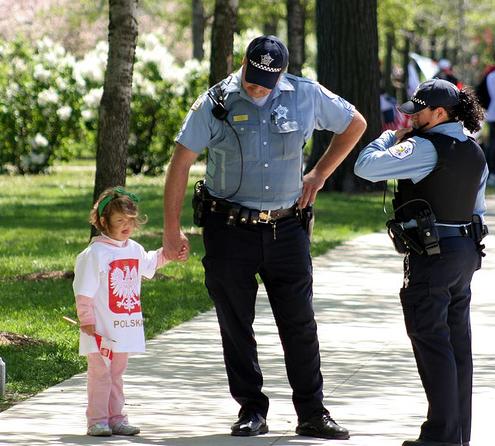 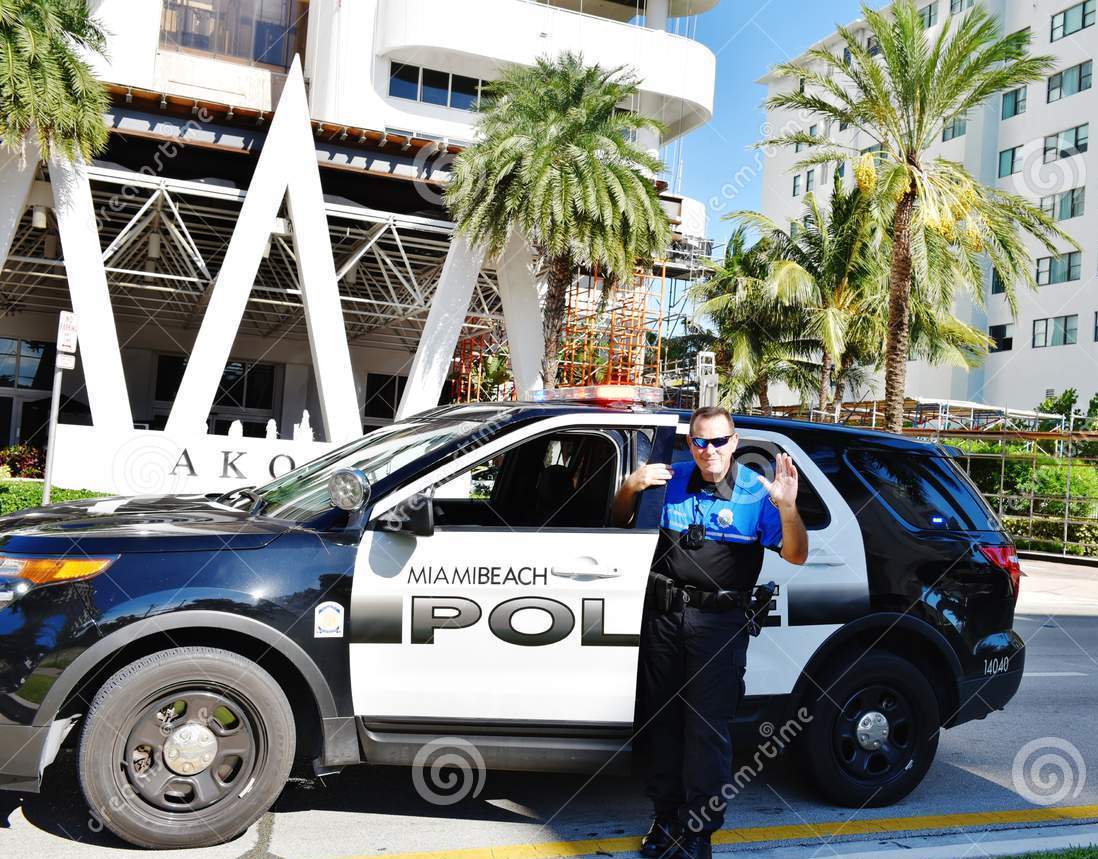 What
does a policeman do?
How
does he go to work?
He sometimes helps lost children.
He often goes by a car.
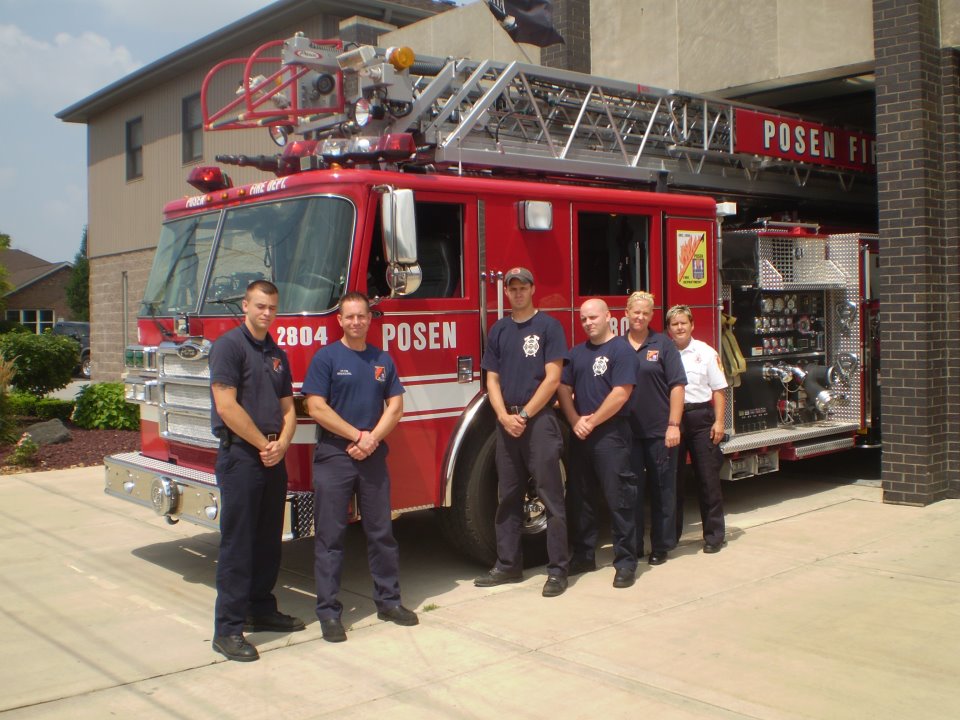 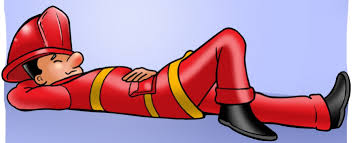 When
does he work?
He often works on shifts.
are they?
Who
They are firefighters.
Where
do they work?
They work at a fire station.
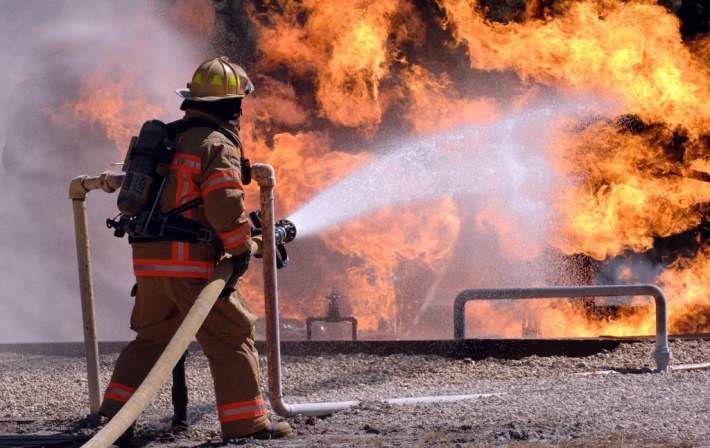 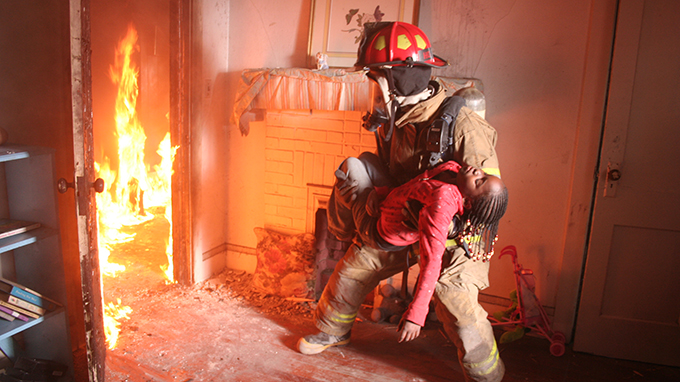 What
does a firefighter do?
What
does a firefighter do?
He sometimes saves people’s lives.
He usually puts out fire
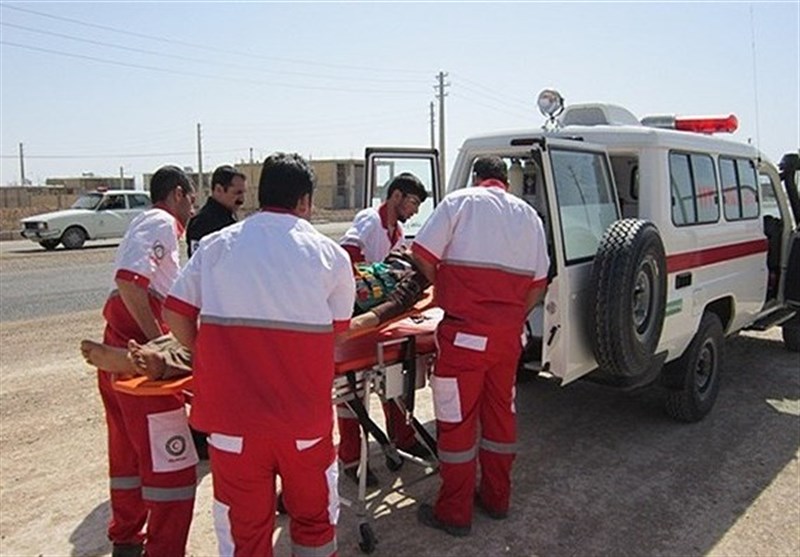 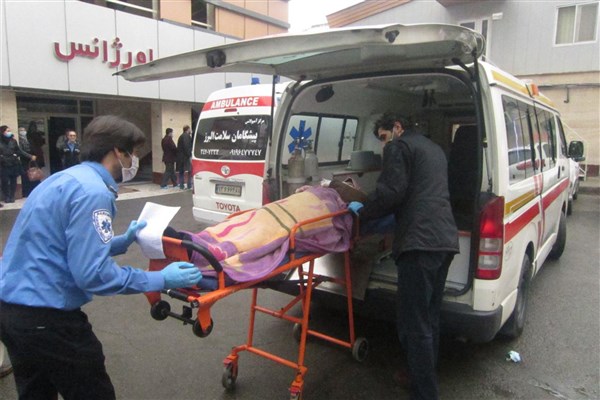 is his job?
What
Who
are they?
He is a nurse.
They are nurses.
does he do?
What
What
do they do?
He brings a patient to the ER.
They do voluntary work
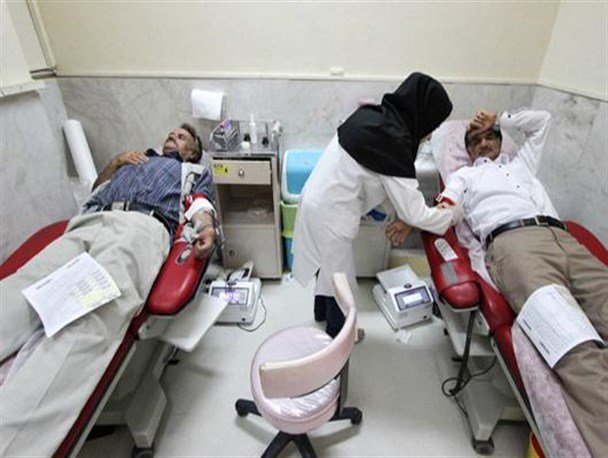 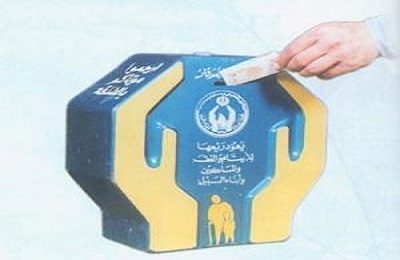 How
does he help charity?
He puts money in the box.
What
do people do here?
They often donate blood
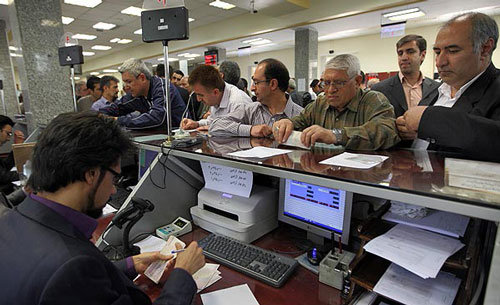 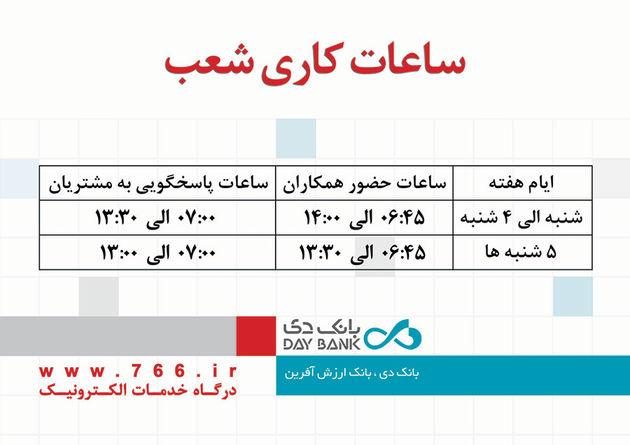 does it open?
When
is he?
Who
It opens at 7.
He is a bank teller.
do they work?
What days
They work from Saturday to Thursday.
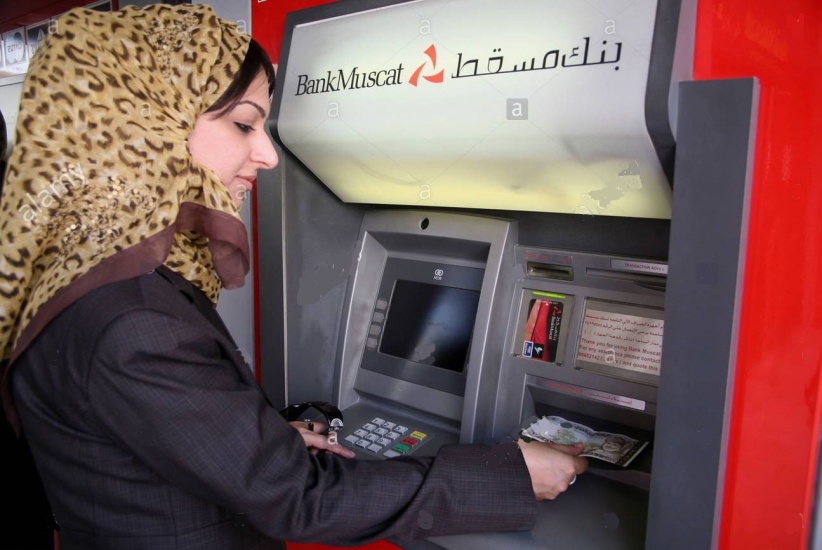 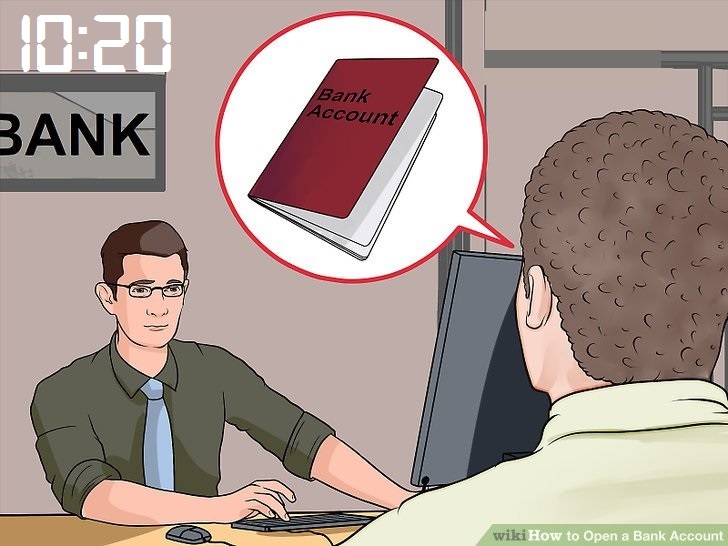 What
does she do?
What
does he do in the bank?
She takes out money from an ATM
He opens an account
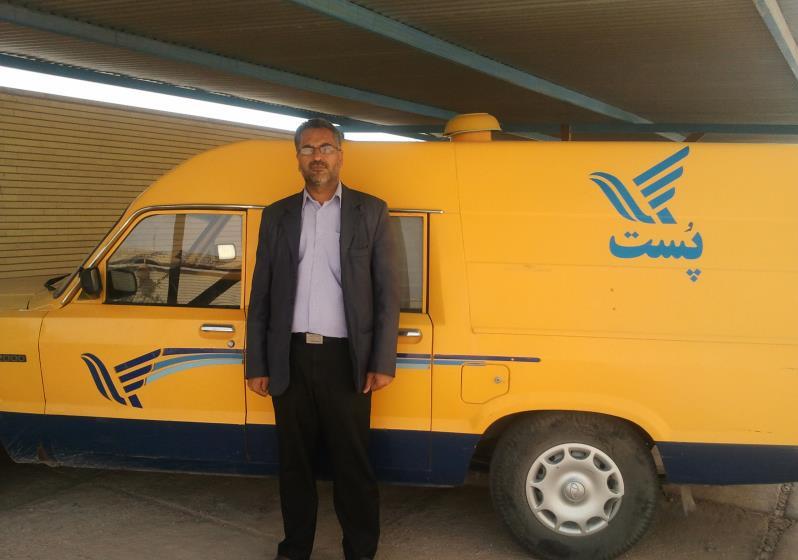 is his job?
He is a postman.
What
He often does his job by car.
does he do his job?
How
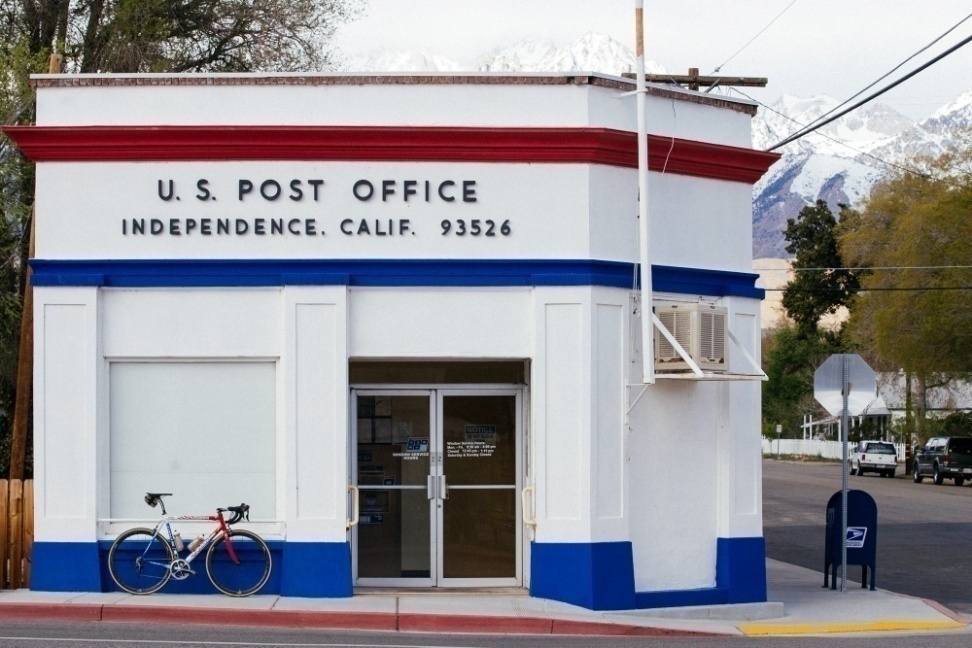 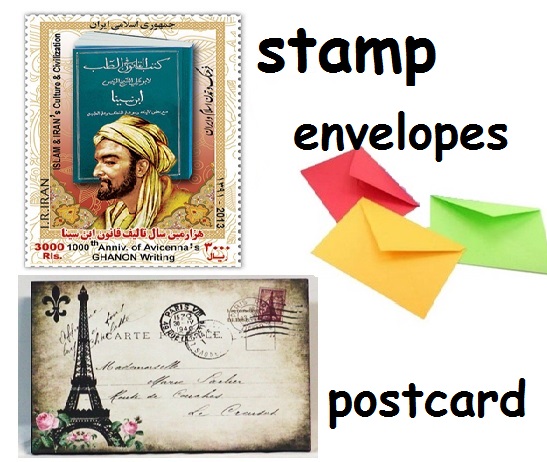 is the post office?
Where
It is just round the corner
do people do in a post office?
What
They usually send their letters and packs.
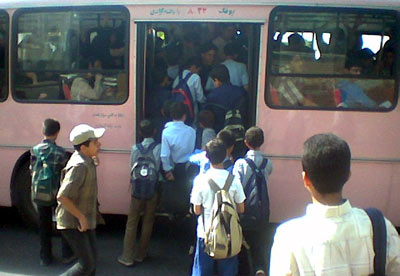 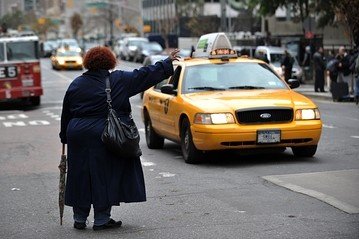 How
does she go?
How
do they go?
She often hires a taxi.
They go by bus.
Why
does she go by taxi?
What
do they do now?
Because, it’s fast.
They get on the bus.
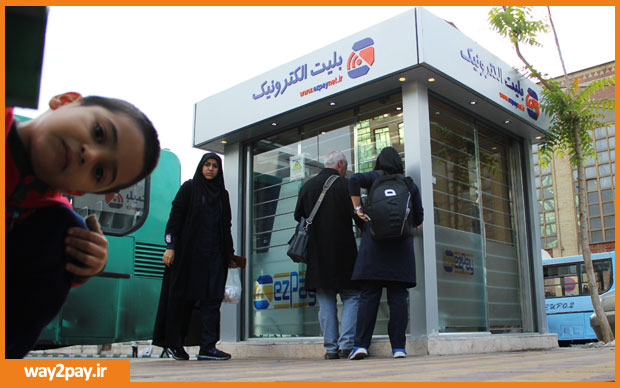 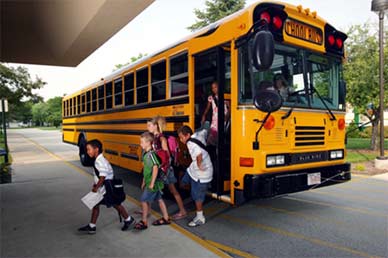 do they do now?
What
do they do now?
What
They get off the bus.
They recharge their E-ticket.
Why
do they take a bus?
Because, it’s cheap.
Role Plays
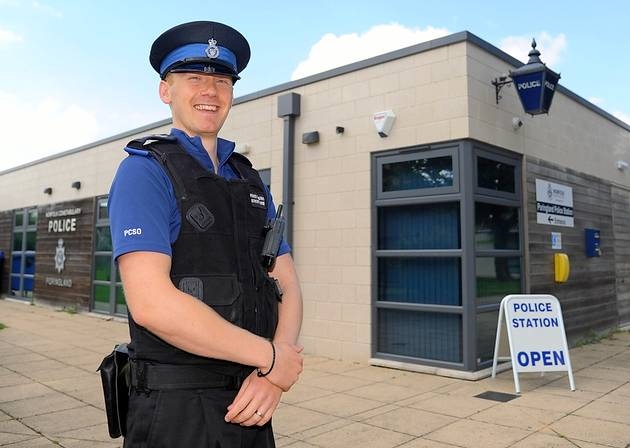 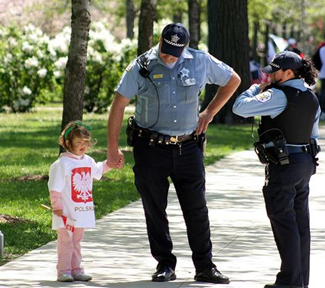 Name:            Peter Smith
Job:               ………………………..
Duty:              …………………………
Work Time:    ………………………..
Vehicle:        ………………………………..
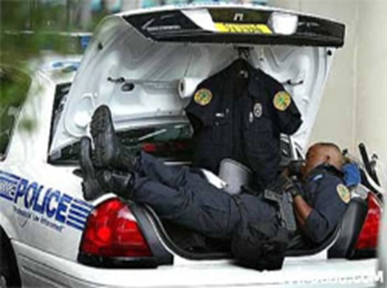 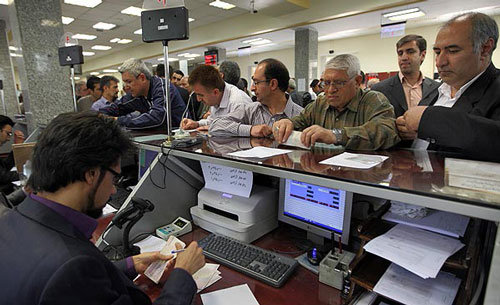 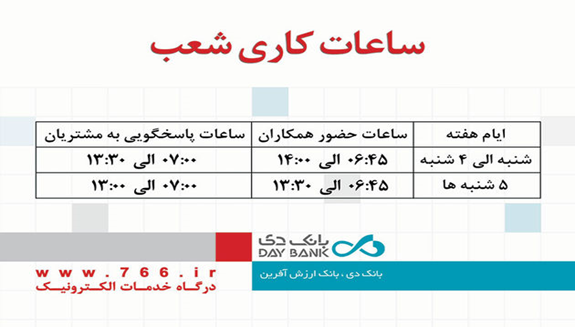 Name:          Saman Hosseini
Job:             ………………………..
Duty:           ………………………………..
Work Time: …………………………………..
Go by:          a bus
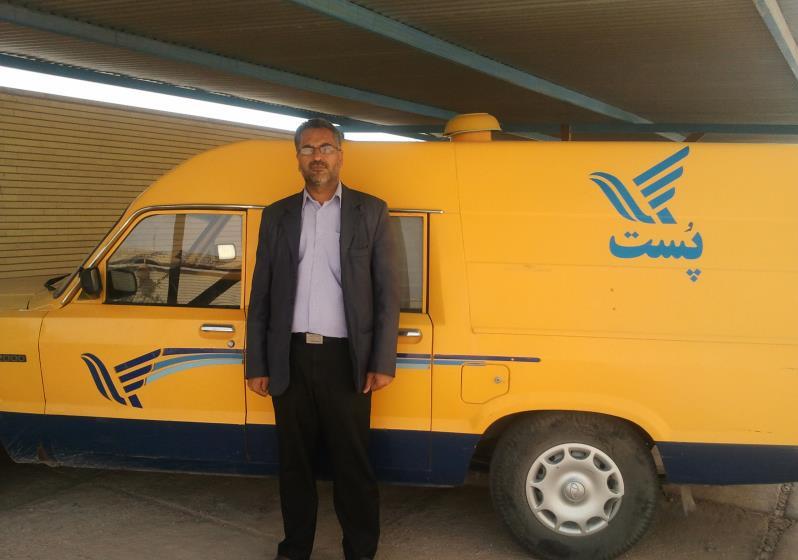 Name:            Hassan Mohseni
Job:               ……………………………..
Duty:             ……………………………………
Work days:    Saturdays to Thursdays
Work by:       ………………………………
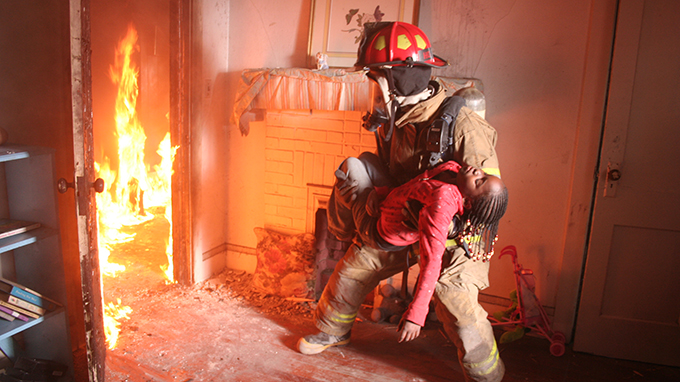 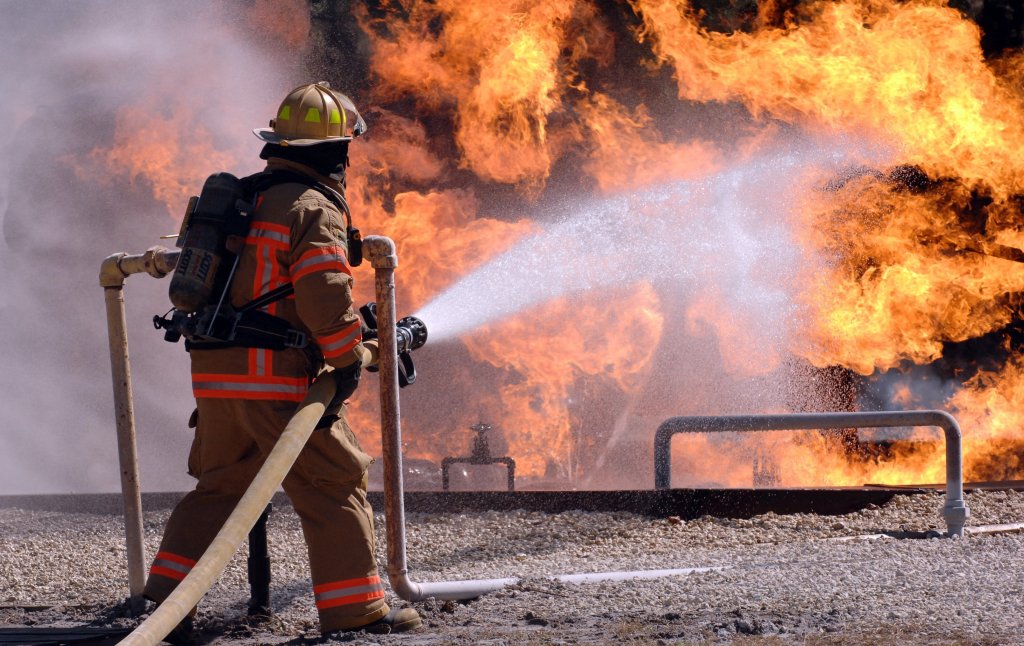 Name:            Jack Richards
Job:               ………………………..
Duty:             ……………………..and ………………
Work Time:   ………………………………
Vehicle:       ……………………………….
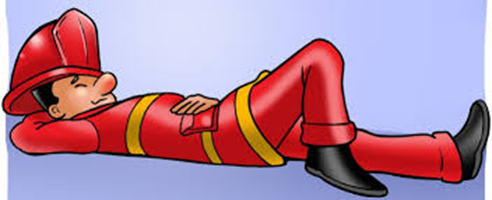 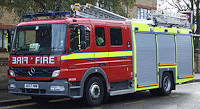 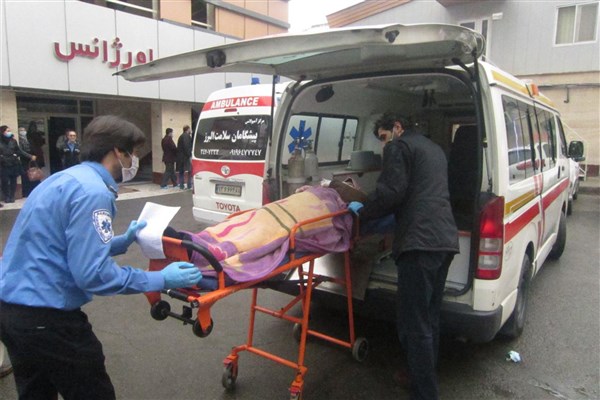 Name:           Ali Alavi
Job:              …………………………
Duty:             ………………………………….
Work Time:   on shifts
Vehicle:       …………………………………..
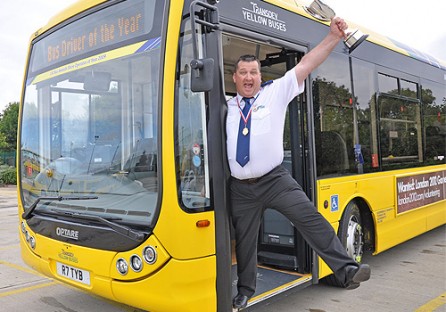 Name:            Joe Hamilton
Job:               …………………………….
Duty:             …………………………….
Work Time:    9 am – 3 pm
Work by:        a bus
Monolog
say about these people
say about these people
say about these people
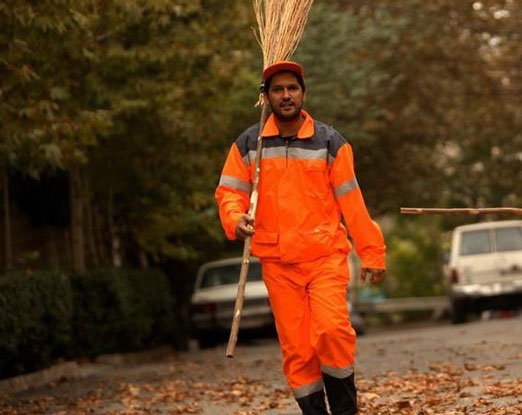 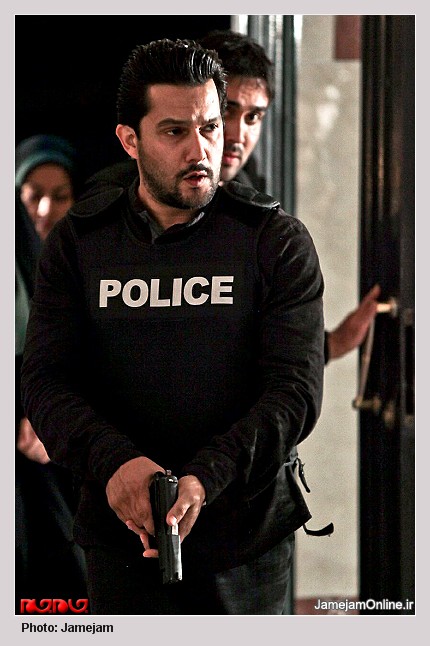 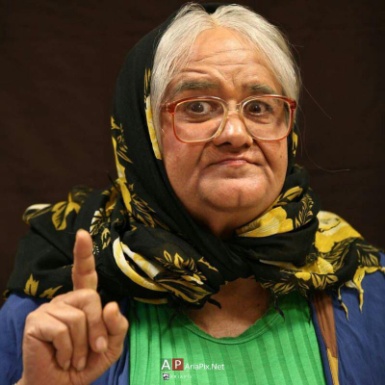 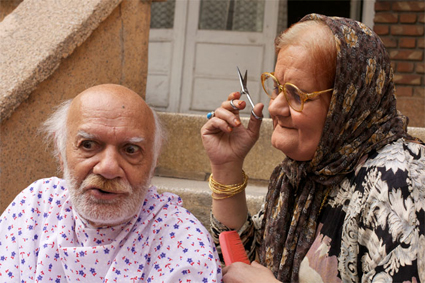 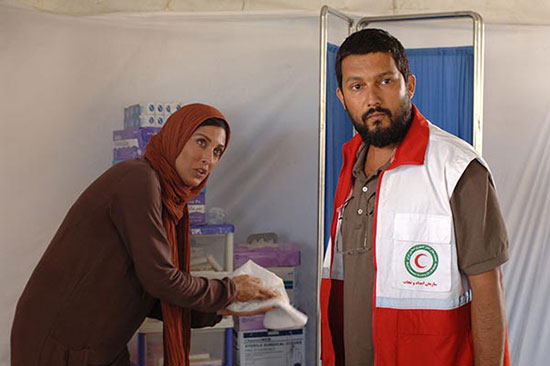 Hello, I am Hamed Behdad. I am an Iranian actor. I usually play a lot of roles. I sometimes  play the role of a policeman and arrest the thieves and sometimes I play the role of a sweeper and keep the city clean. In another movie, I play the role of a nurse and help the patients. I never play the role of a woman yet, my colleague Akbar Abdi is very good at it.
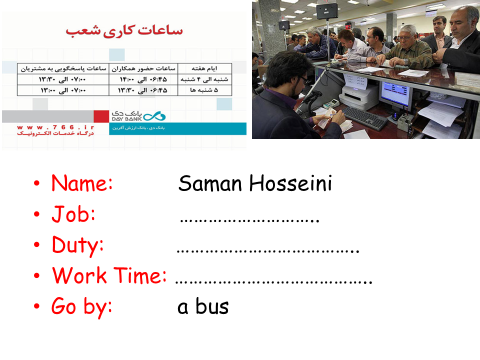 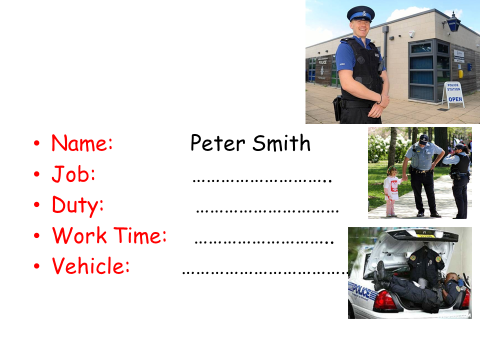 He is Perter Smith. He is a policeman. He usually drives a police car. He works at a police station. He often works on shifts. A policeman sometimes helps lost children.
........................................................................................................................................................................................................................................................................................................................................................................................
Write about these people
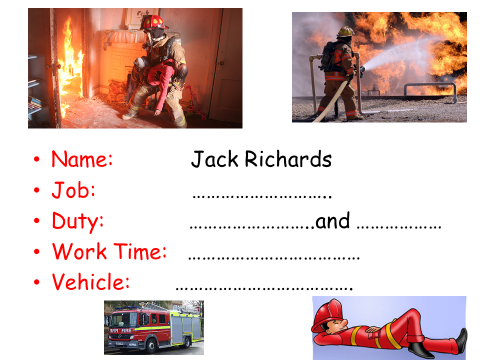 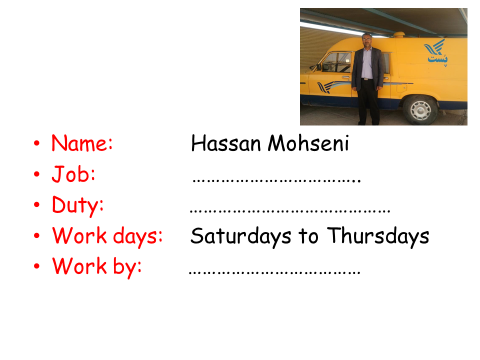 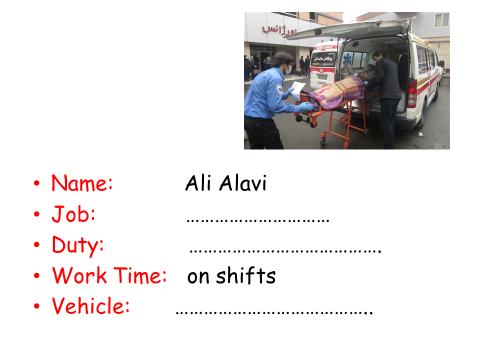 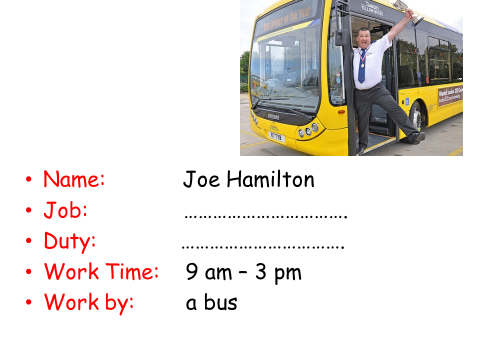